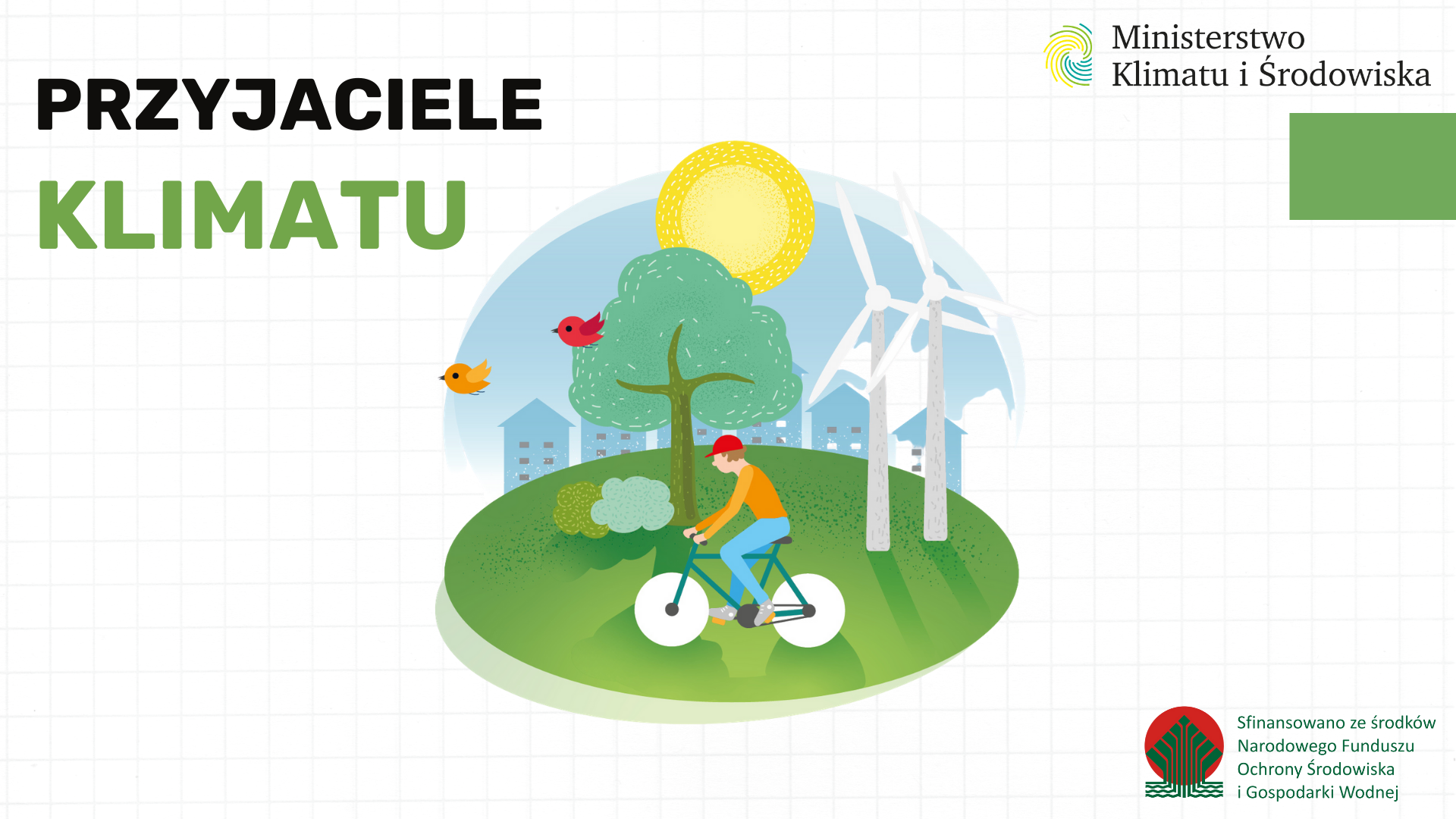 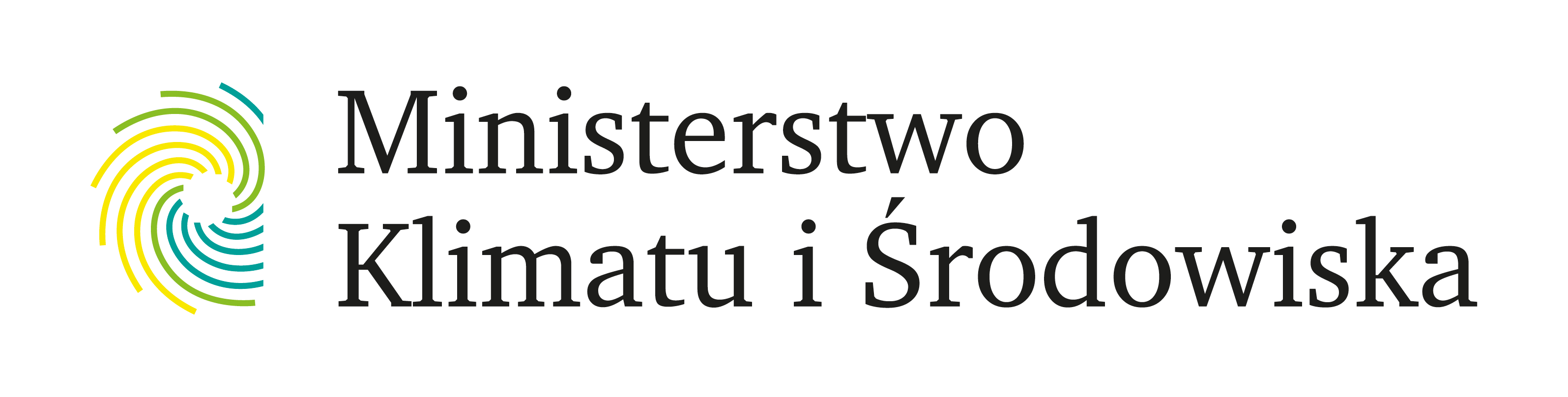 ŹRÓDŁA EMISJI GAZÓW CIEPLARNIANYCH
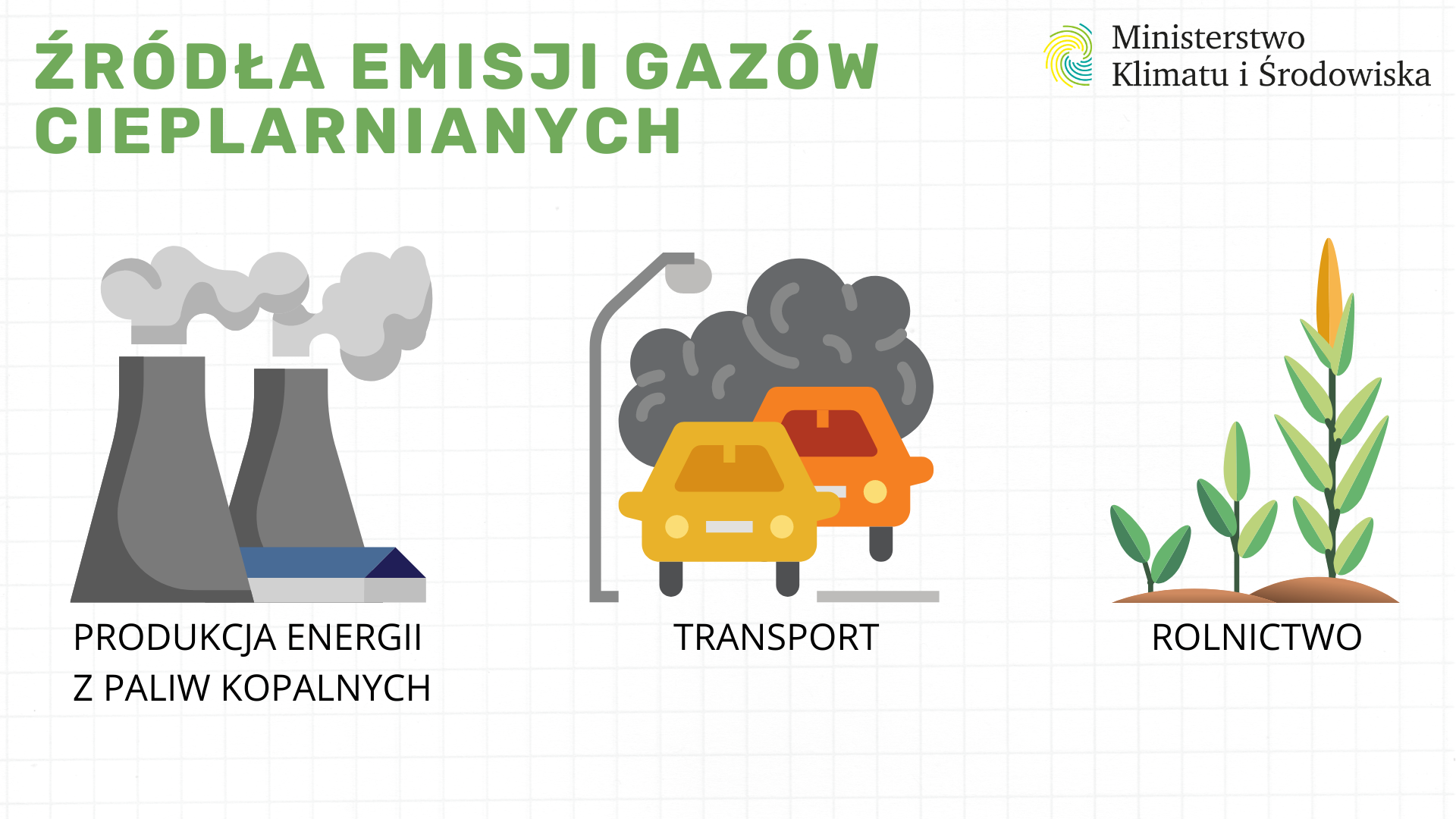 PRODUKCJA ENERGII Z PALIW KOPALNYCH
TRANSPORT
ROLNICTWO
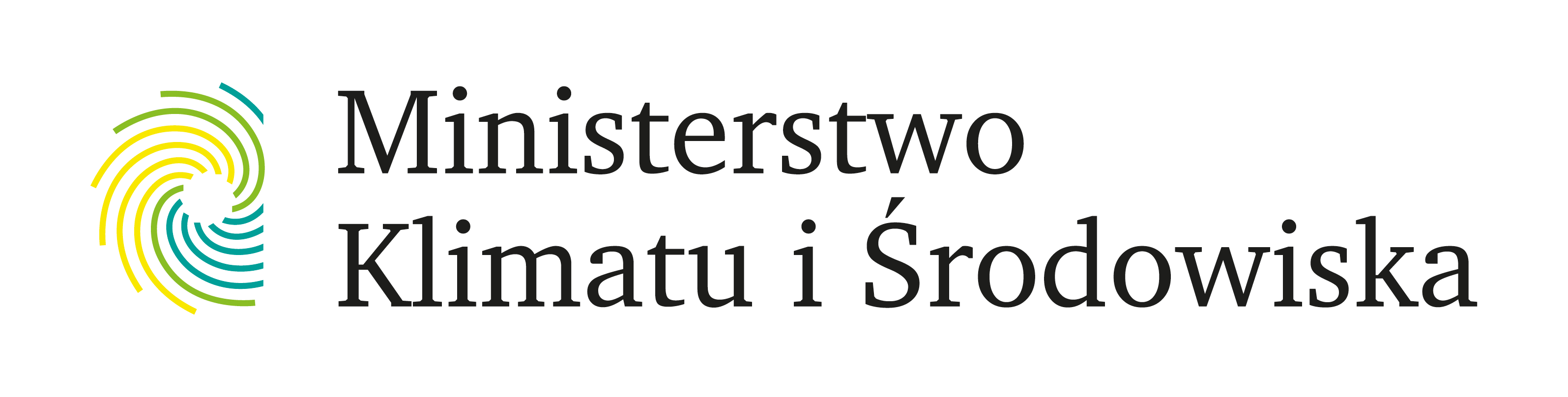 ŹRÓDŁA EMISJI GAZÓW CIEPLARNIANYCH
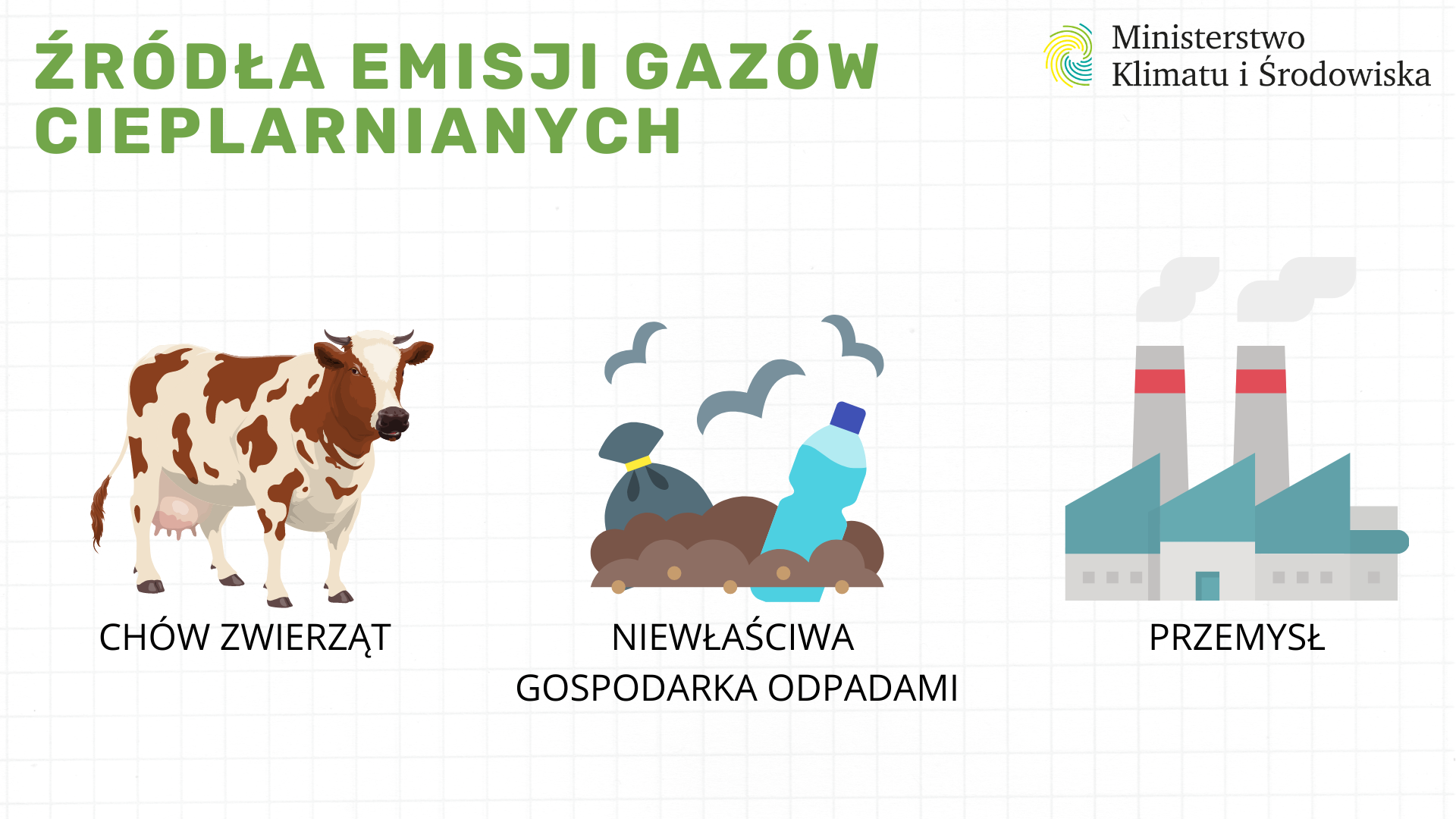 NIEWŁAŚCIWA GOSPODARKA ODPADAMI
CHÓW ZWIERZĄT
PRZEMYSŁ
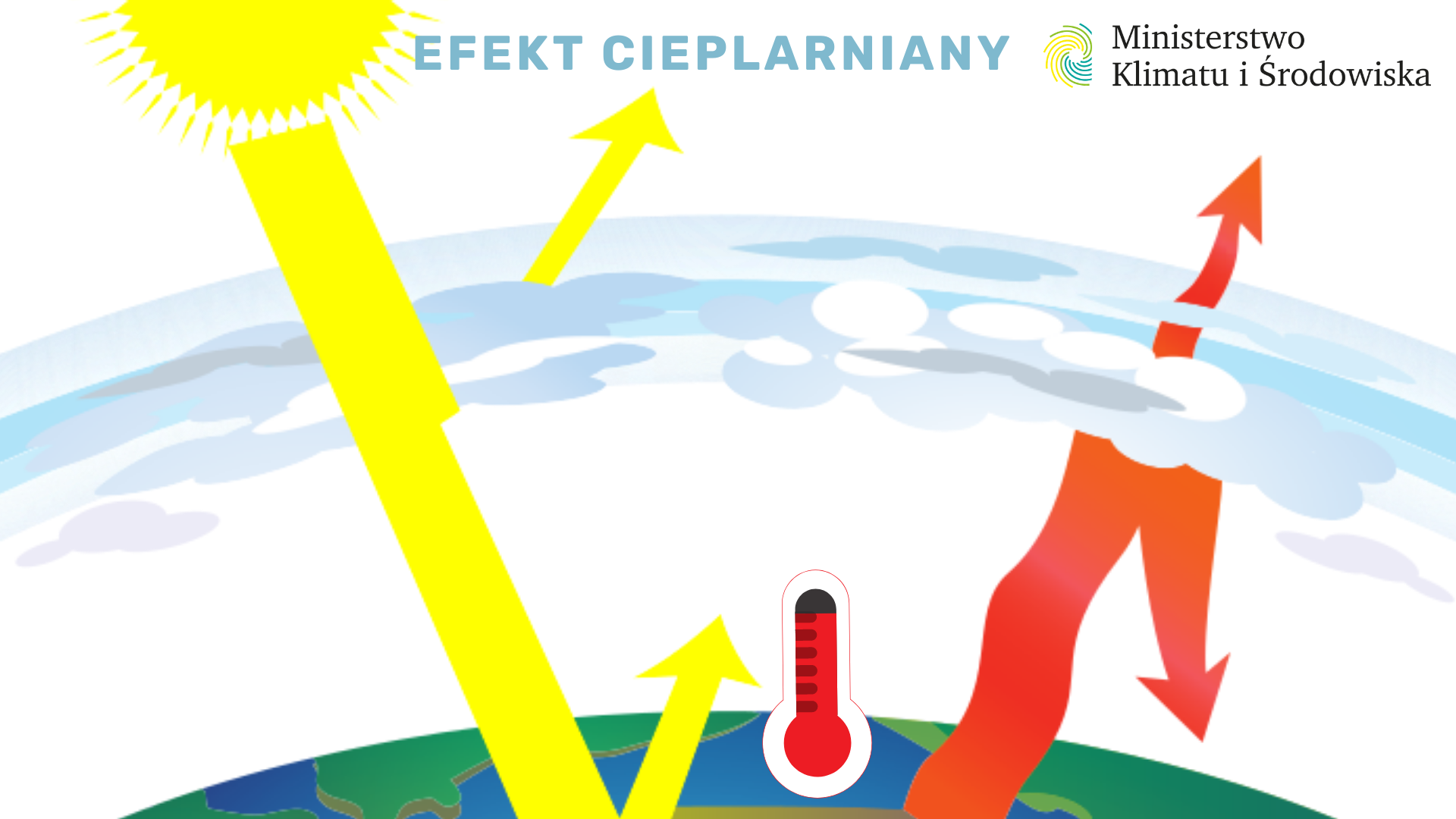 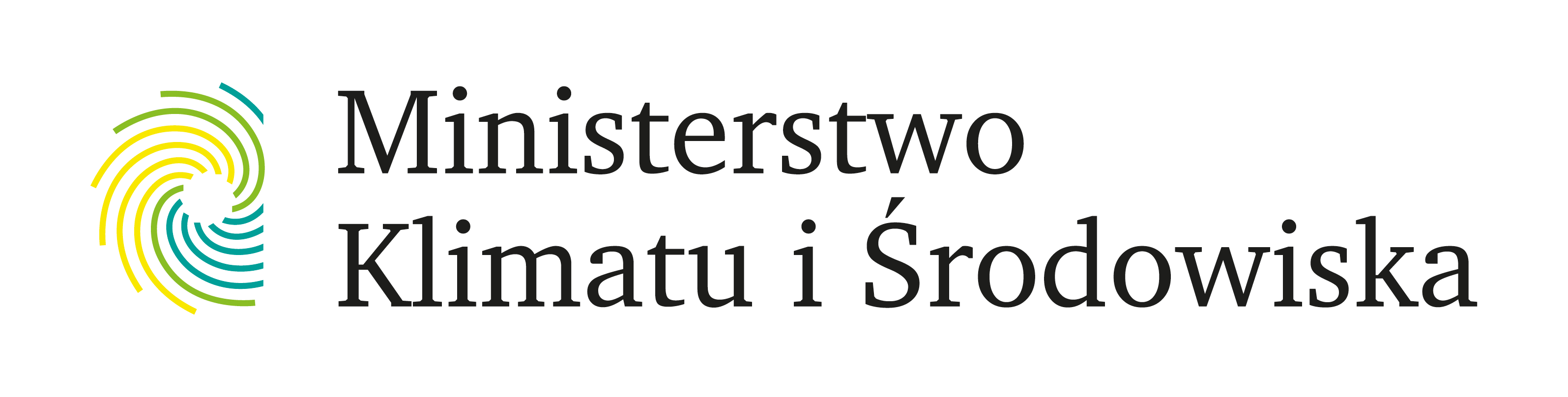 SKUTKI ZMIAN 
KLIMATU
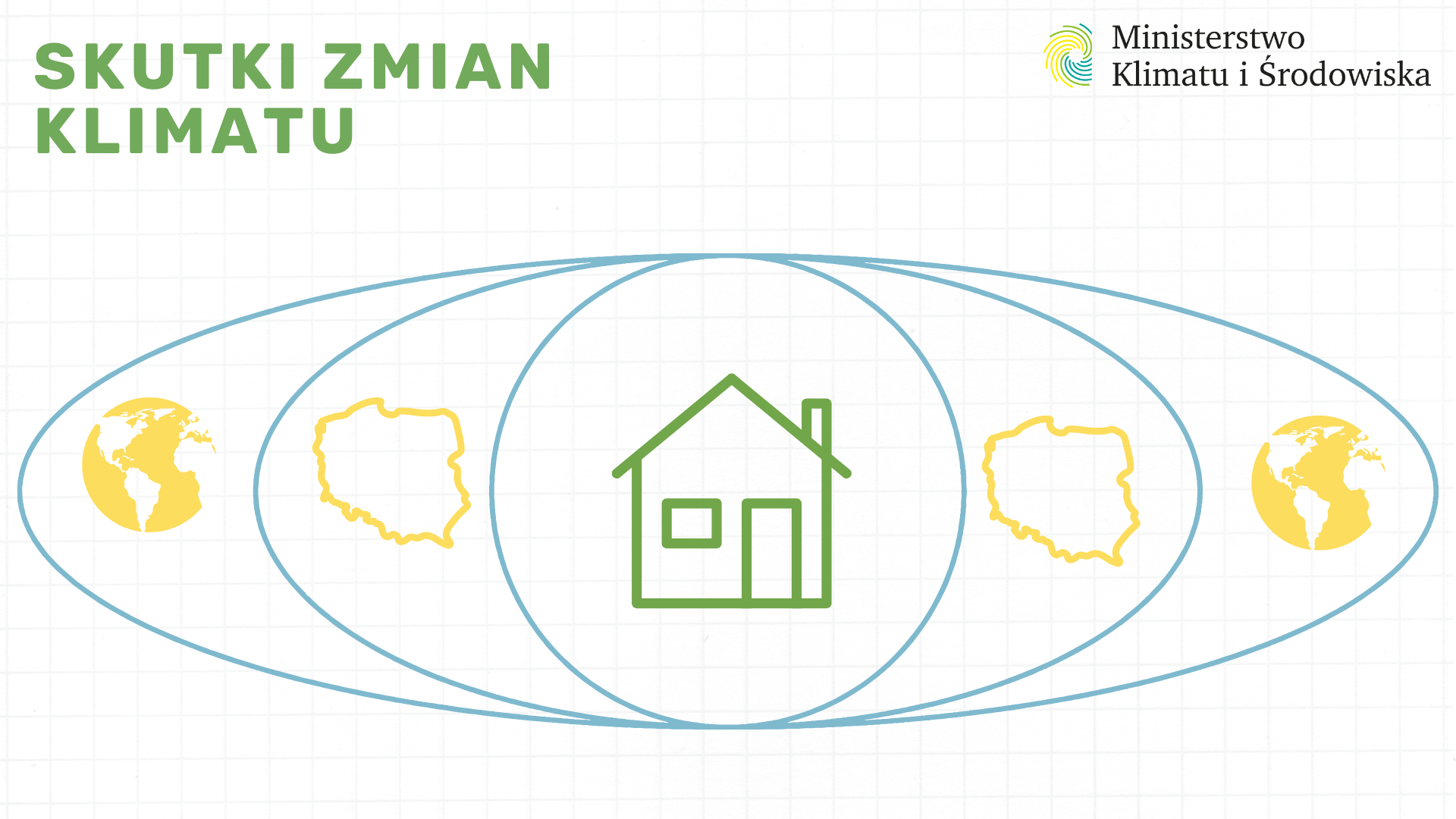 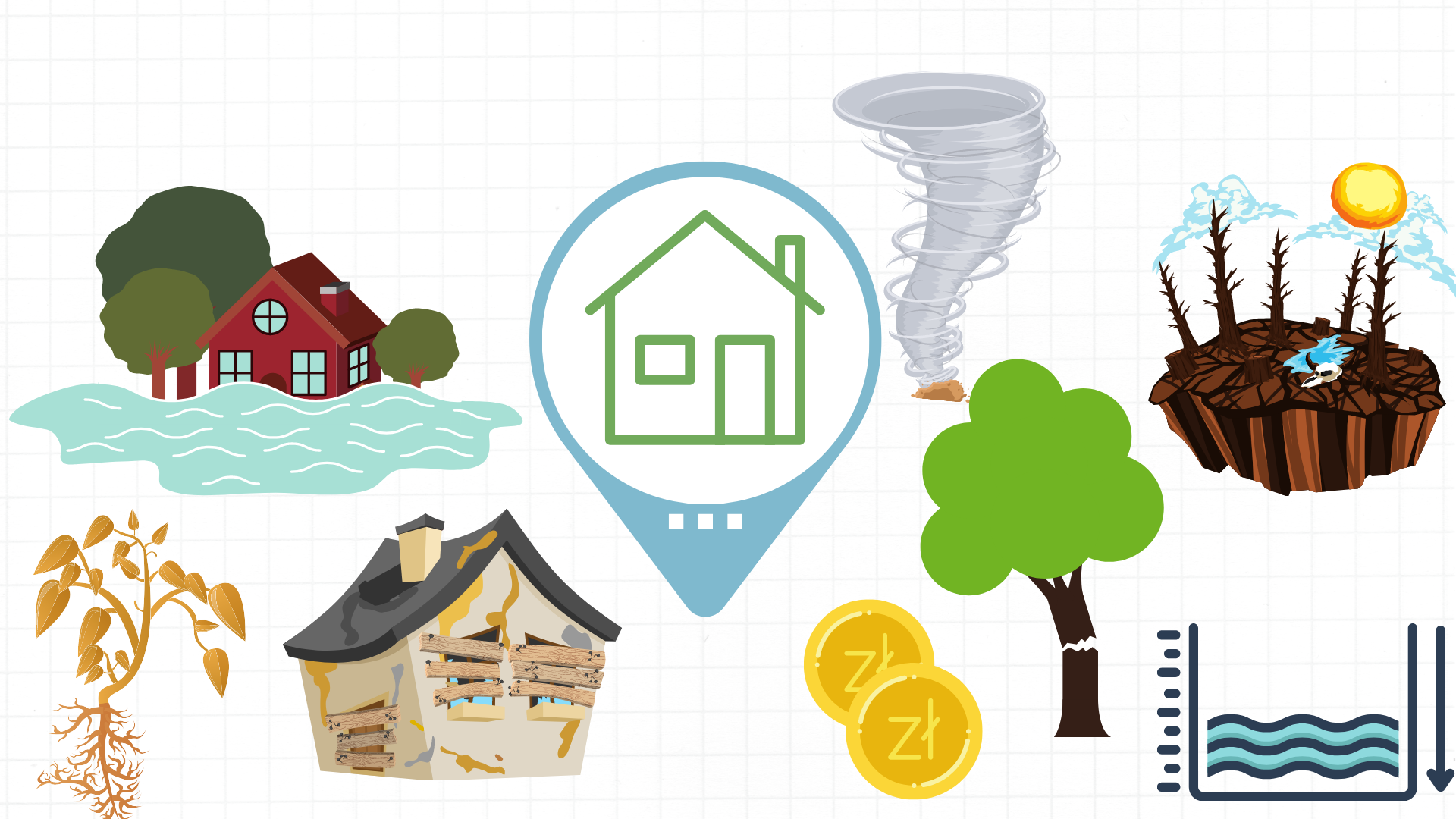 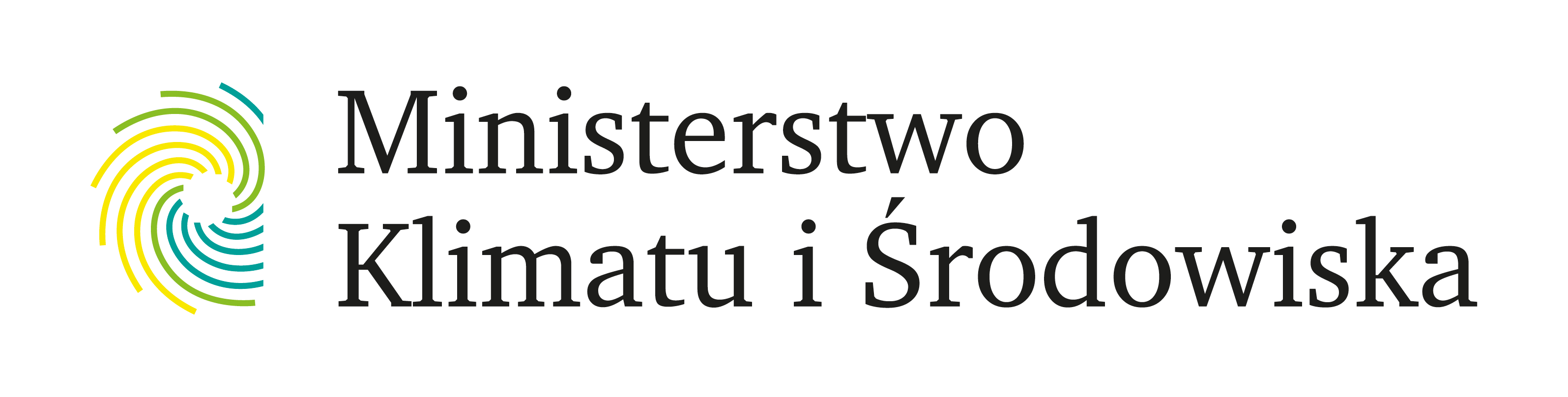 SKUTKI ZMIAN 
KLIMATU
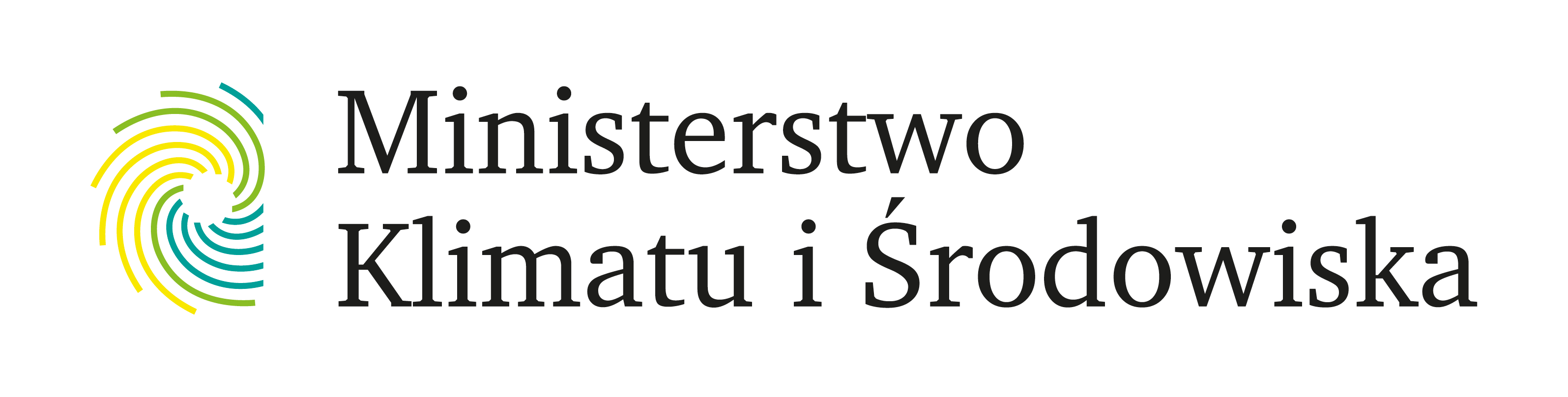 SKUTKI ZMIAN 
KLIMATU
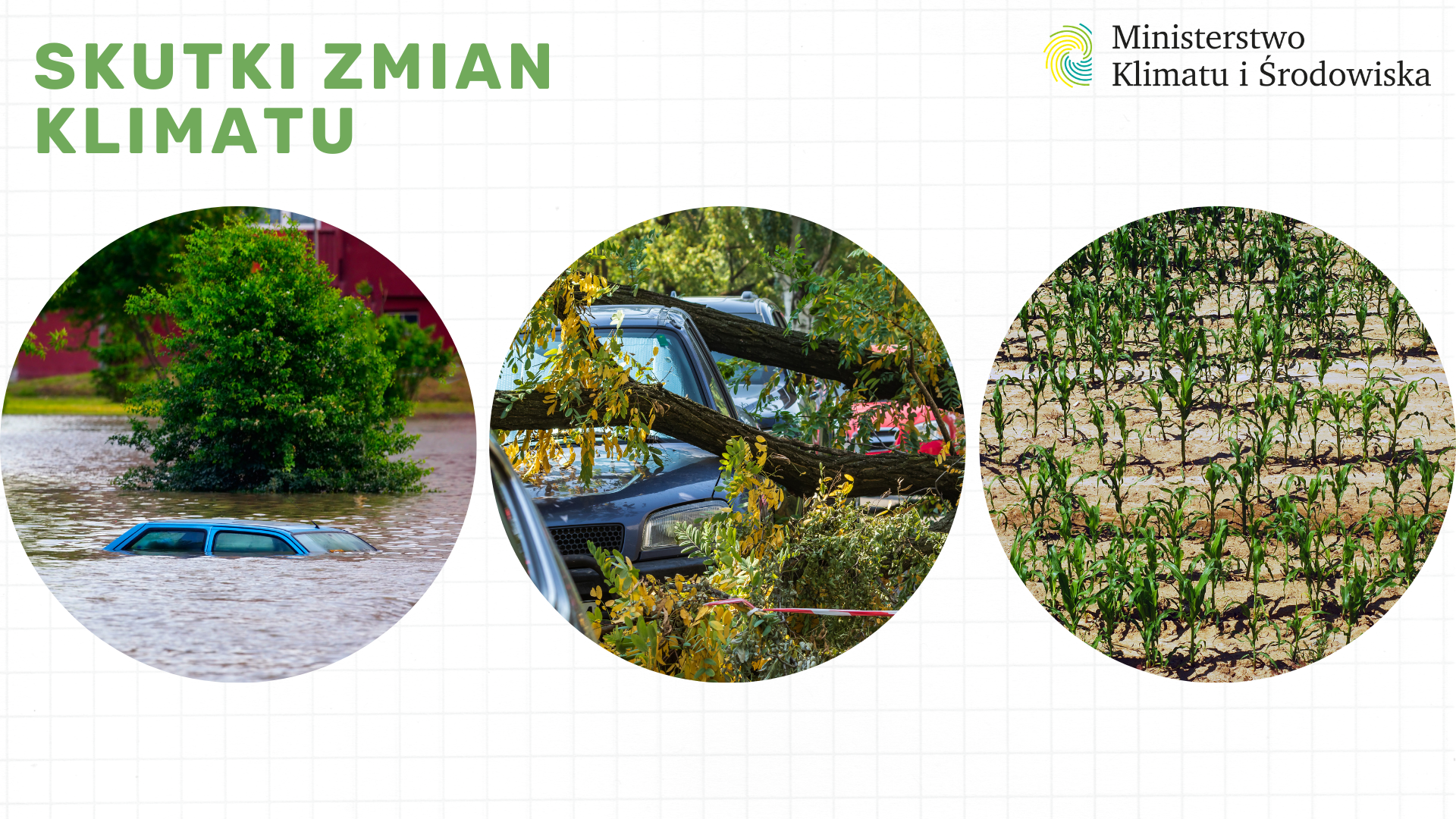 fot. Depositphotos
SKUTKI ZMIAN 
KLIMATU
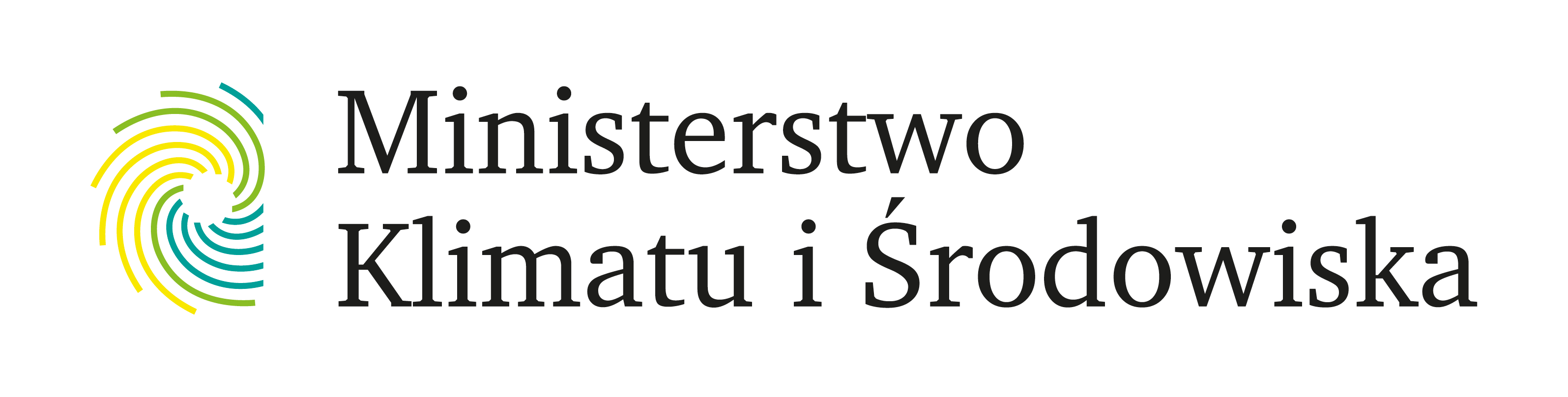 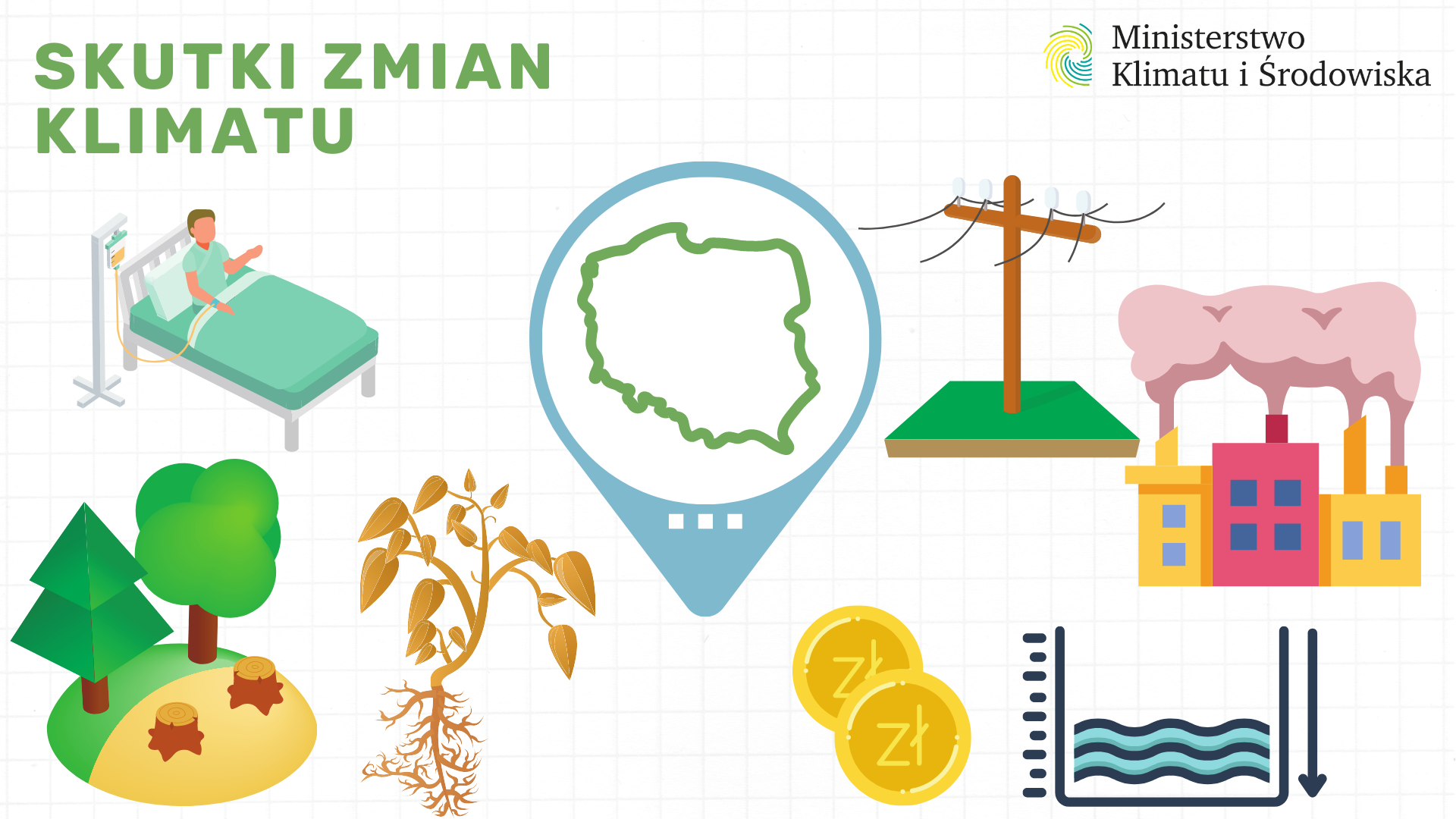 SKUTKI ZMIAN 
KLIMATU
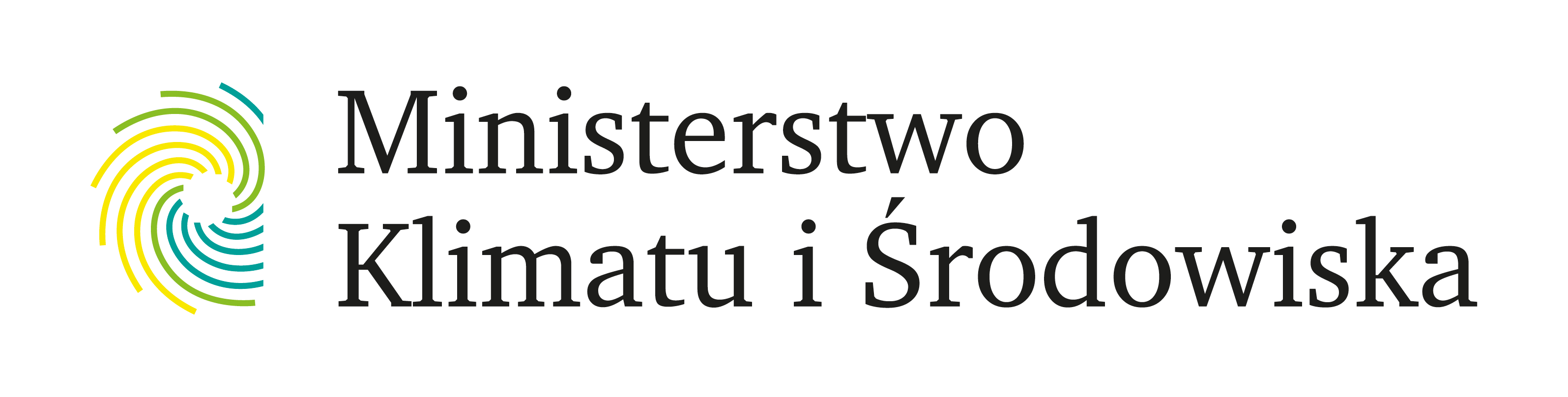 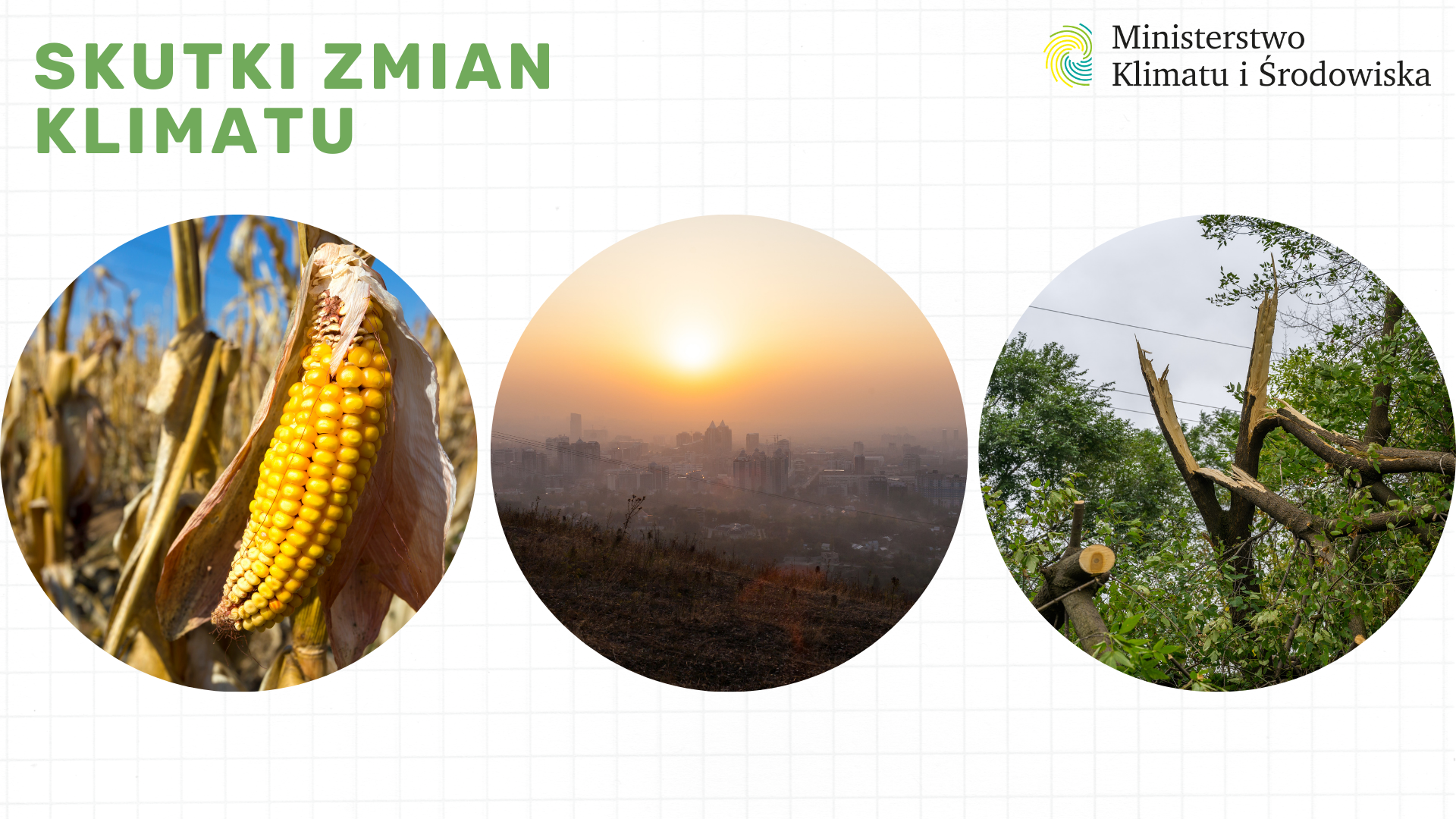 fot. Depositphotos
SKUTKI ZMIAN 
KLIMATU
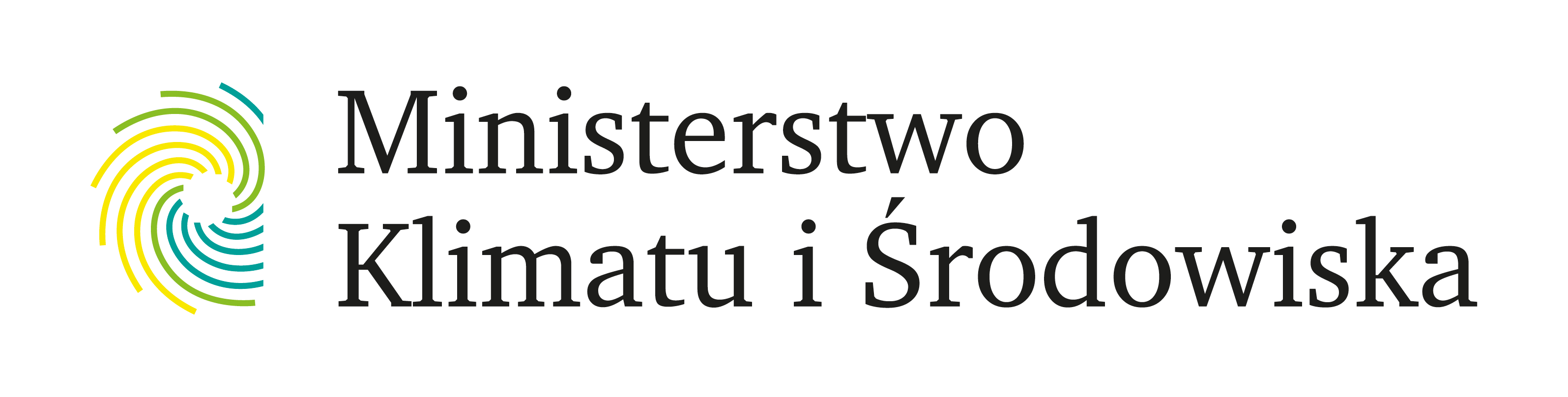 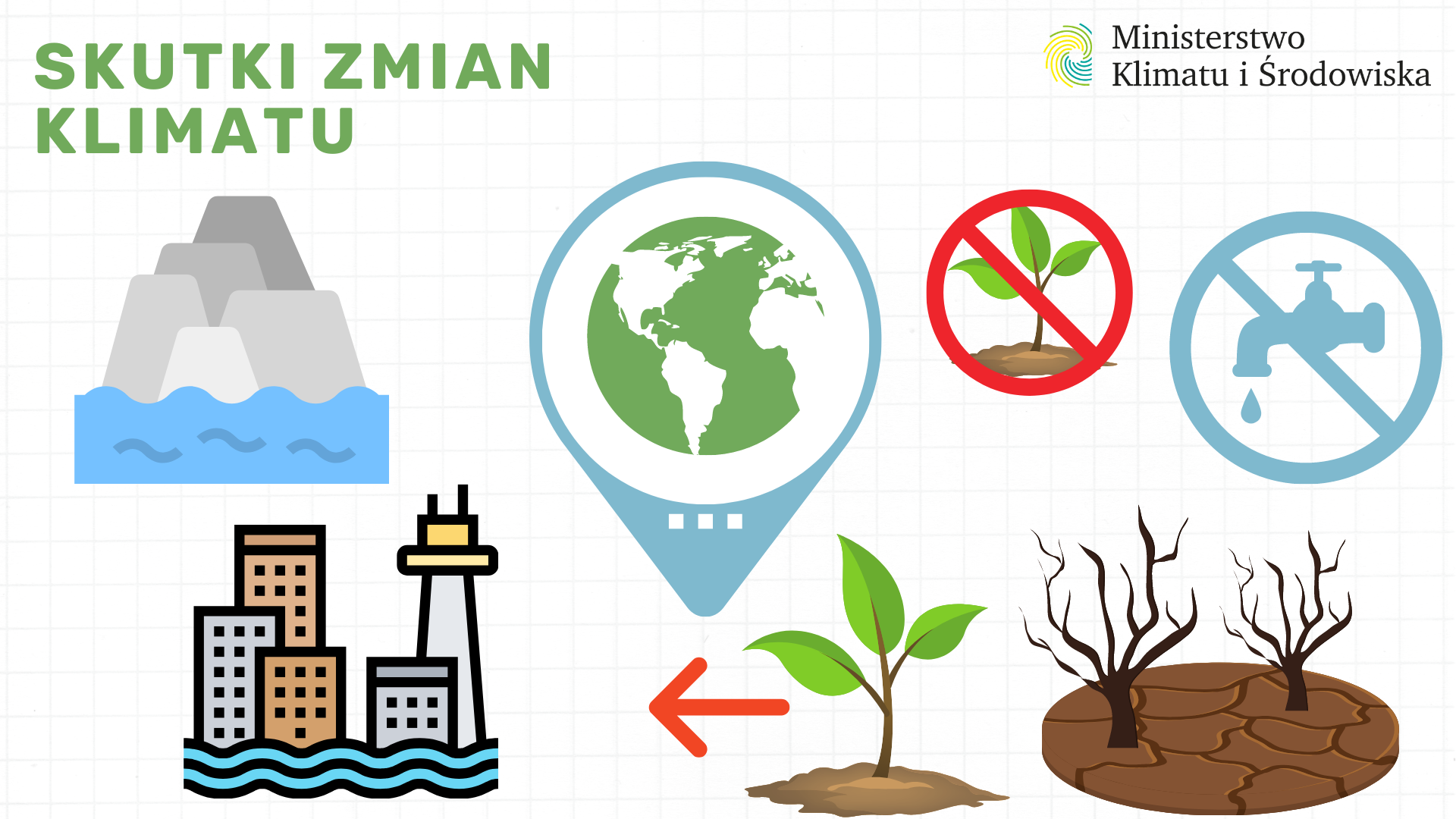 SKUTKI ZMIAN 
KLIMATU
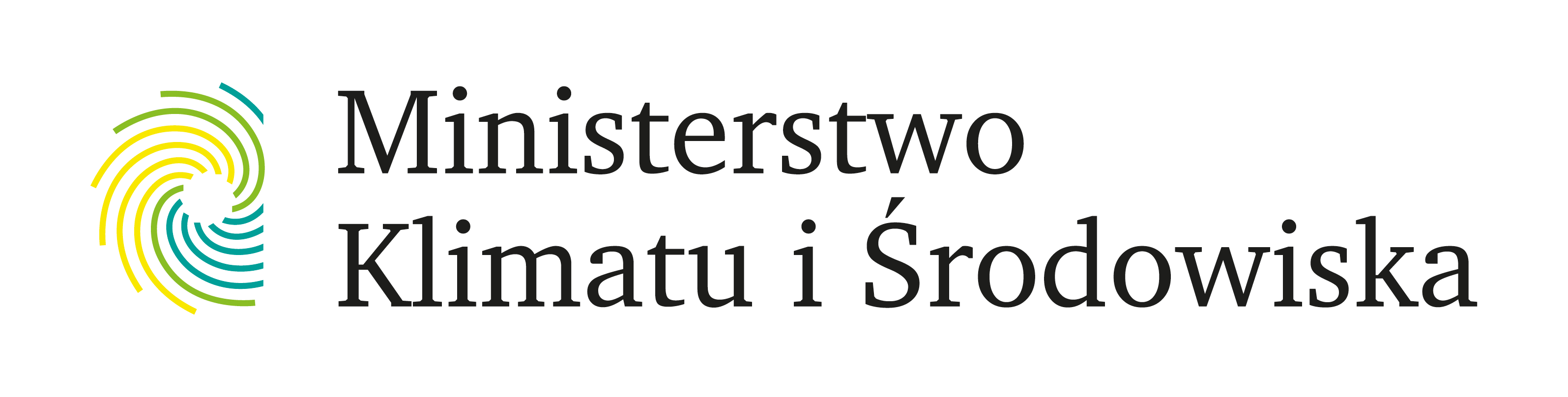 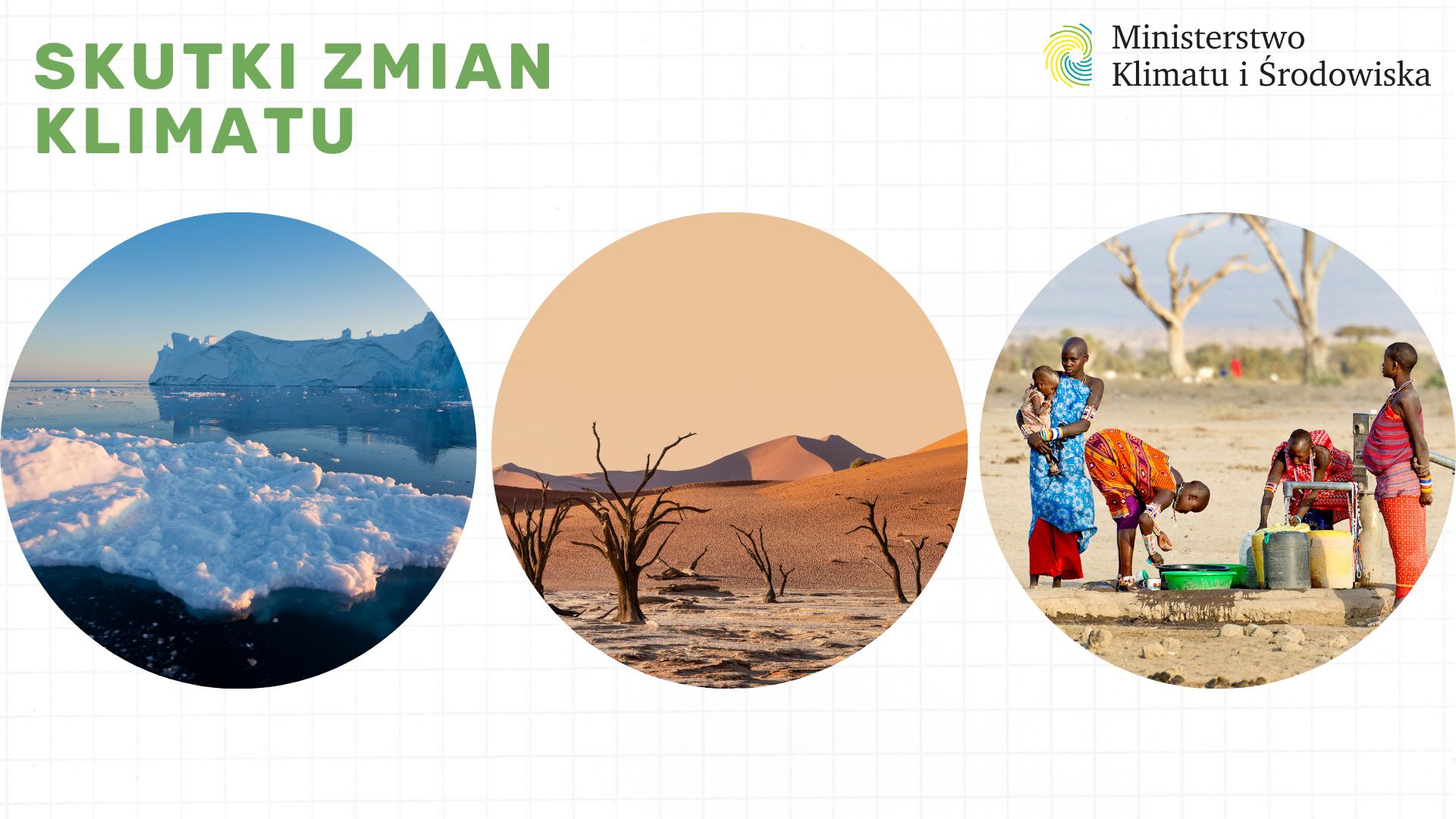 fot. Depositphotos
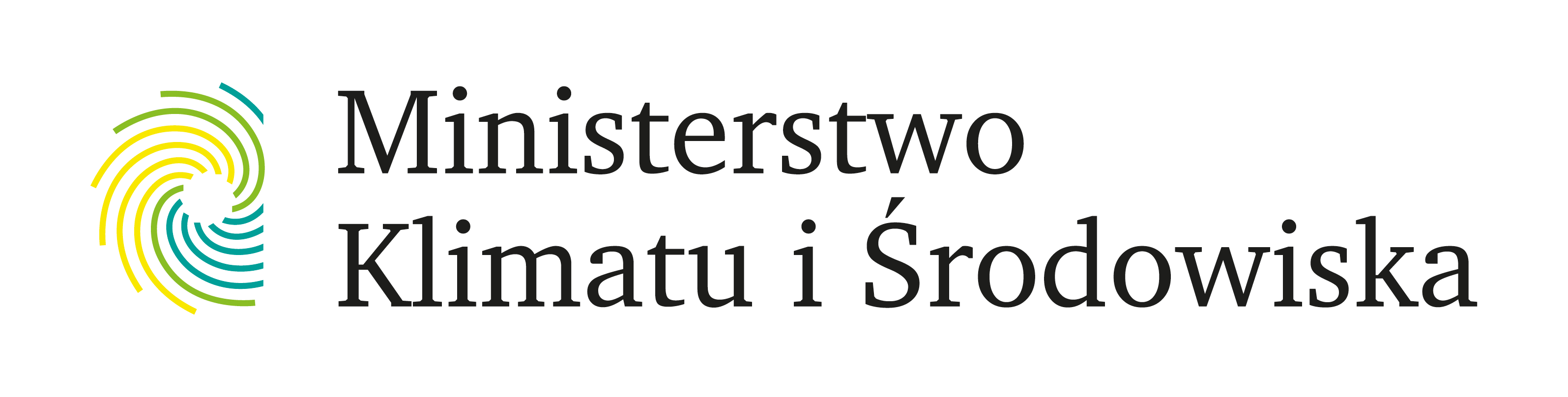 JAK MOŻEMY POMÓC KLIMATOWI?
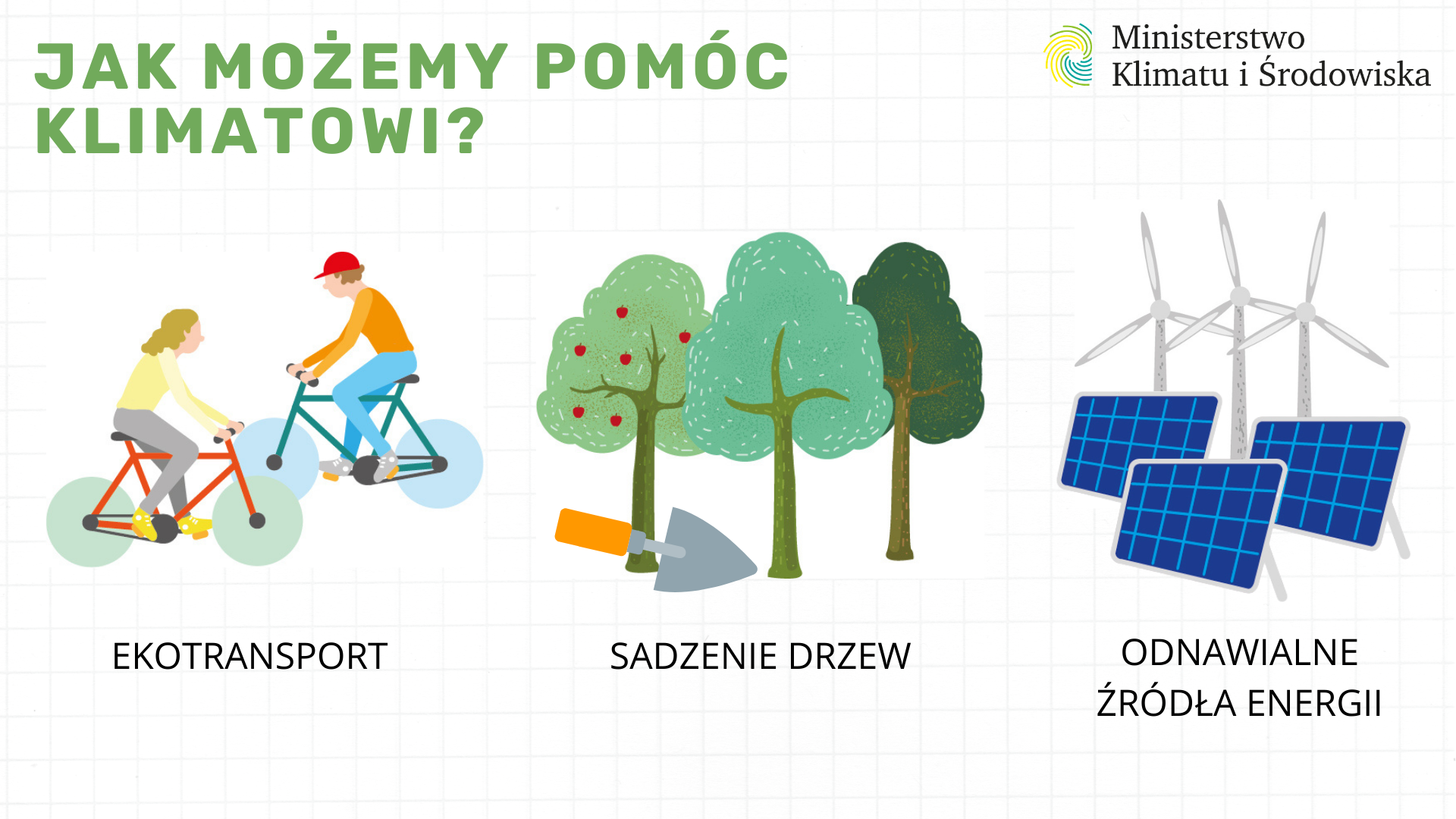 EKOTRANSPORT
ODNAWIALNE ŹRÓDŁA ENERGII
SADZENIE DRZEW
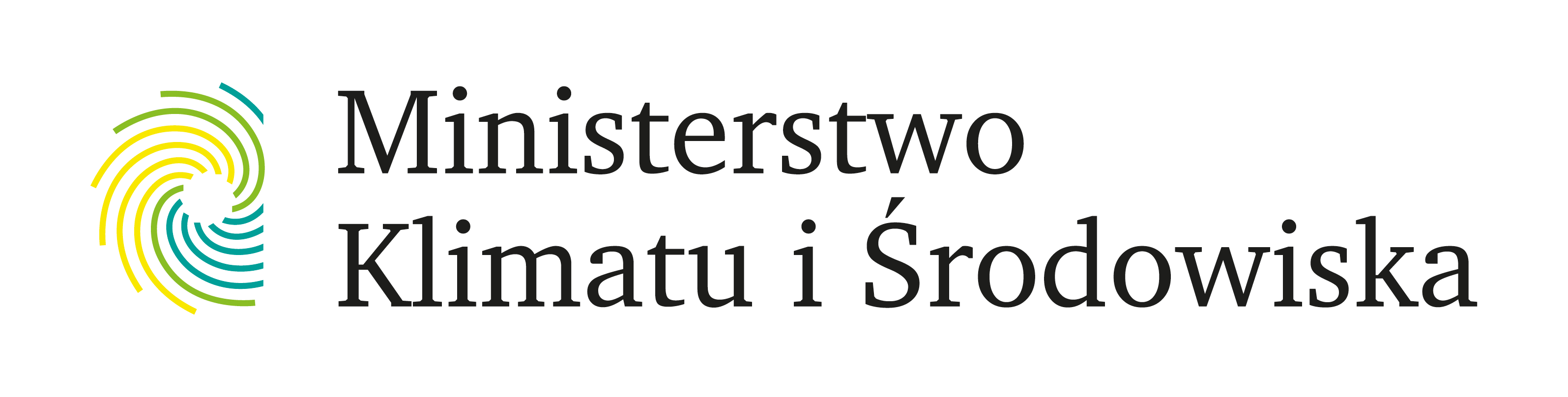 JAK MOŻEMY POMÓC KLIMATOWI?
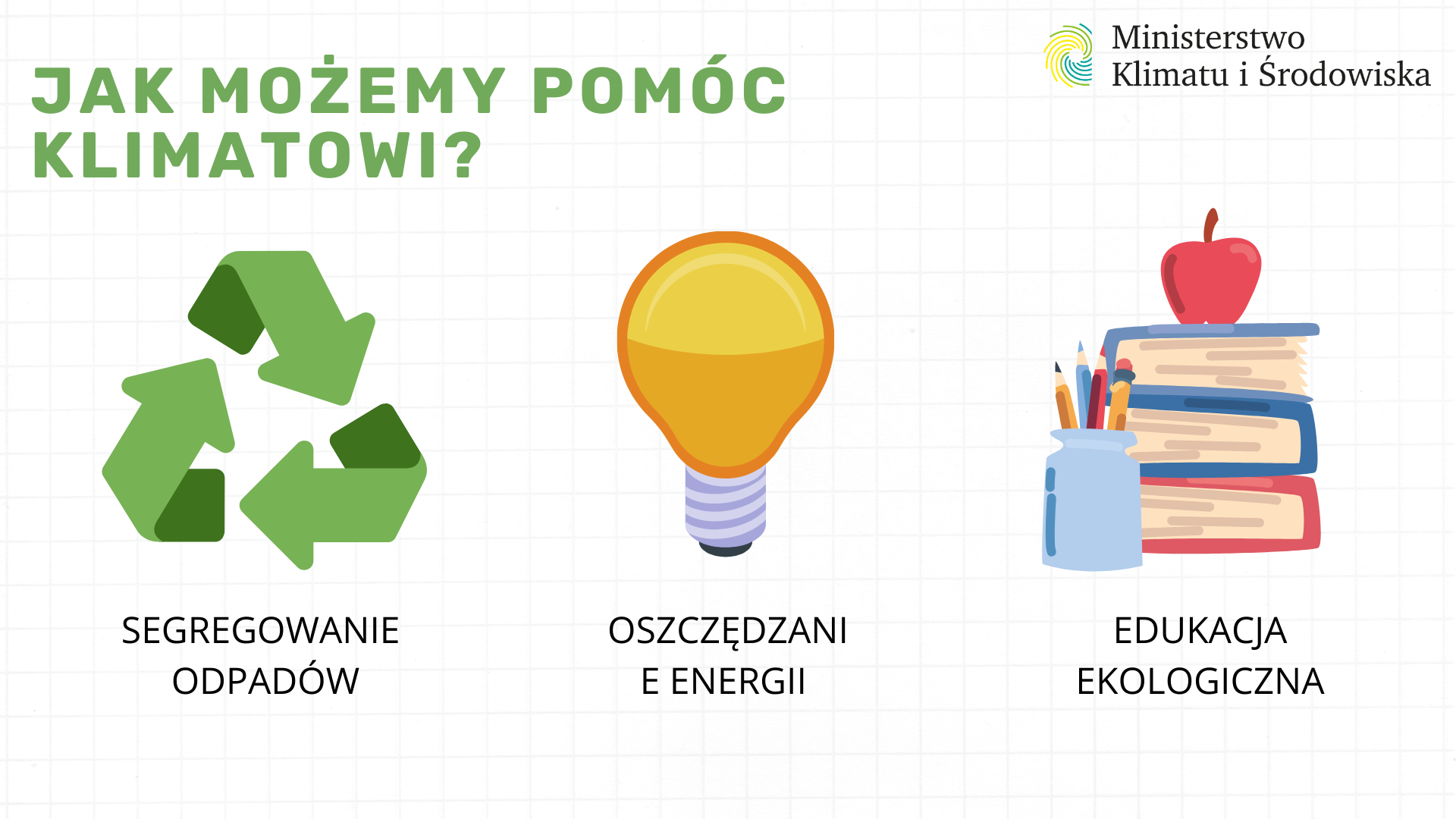 SEGREGOWANIE ODPADÓW
EDUKACJA EKOLOGICZNA
OSZCZĘDZANIE ENERGII
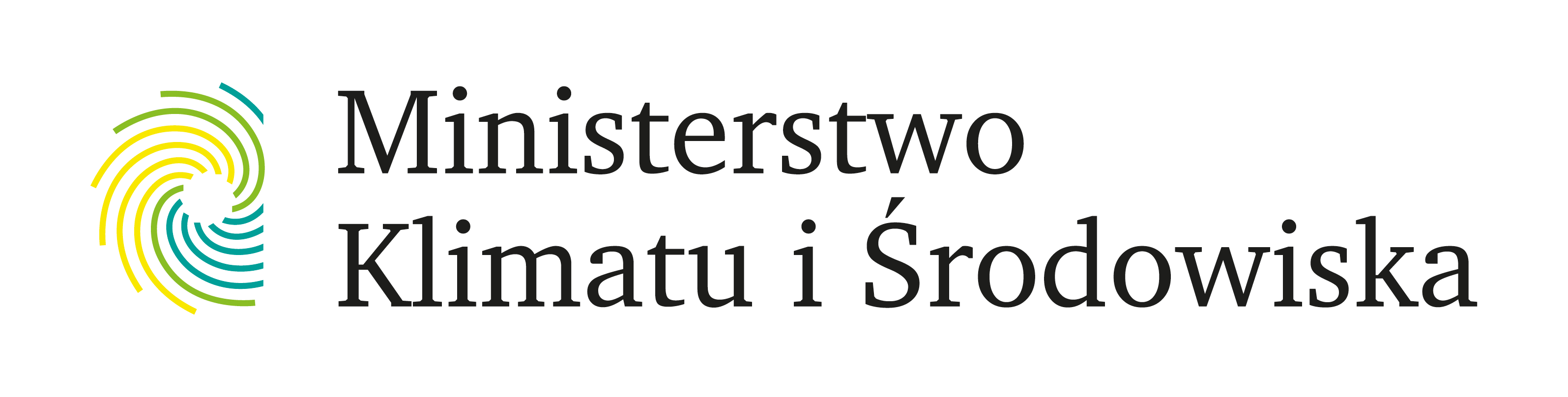 JAK MOŻEMY POMÓC KLIMATOWI?
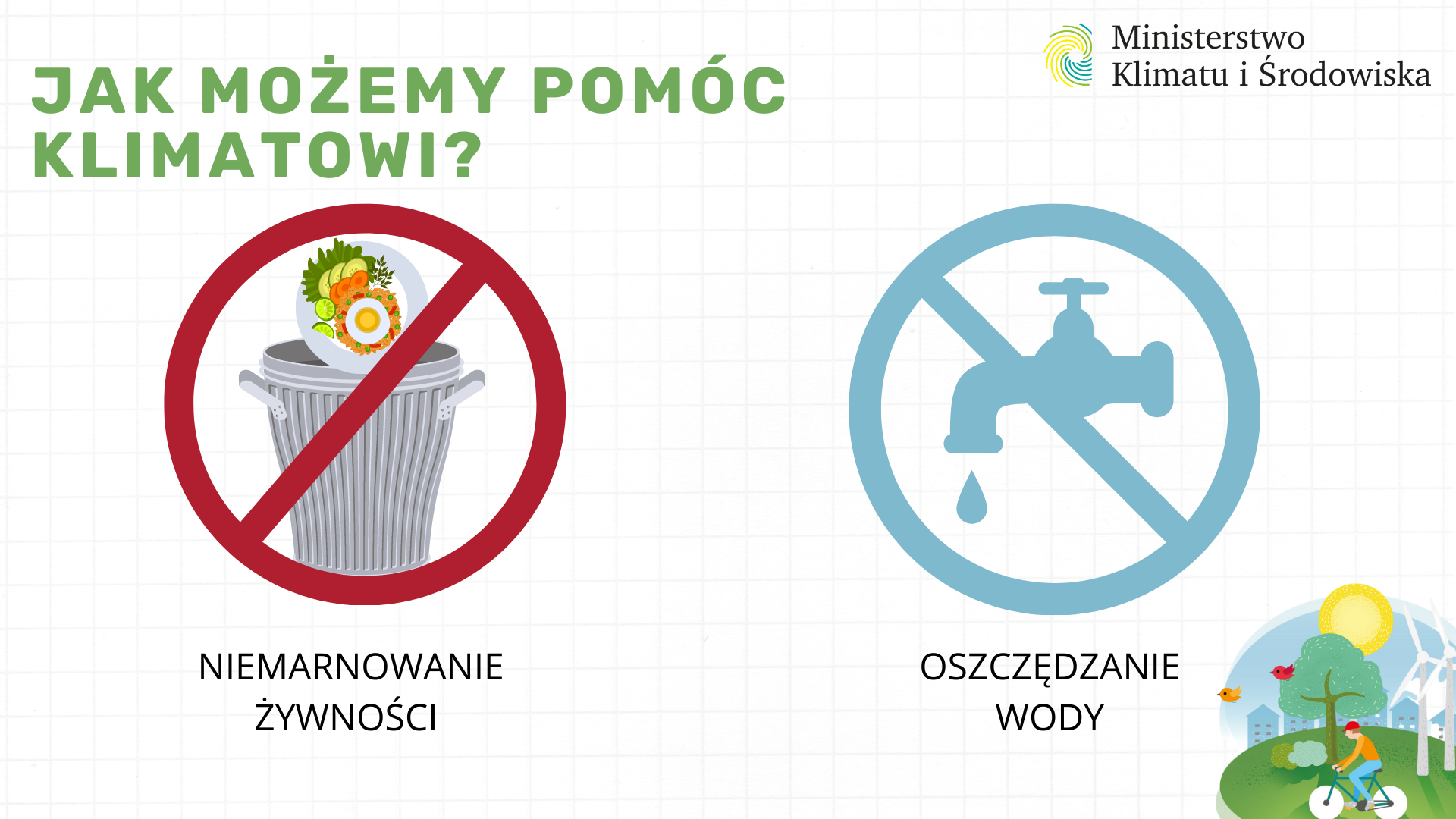 OSZCZĘDZANIE WODY
NIEMARNOWANIE ŻYWNOŚCI
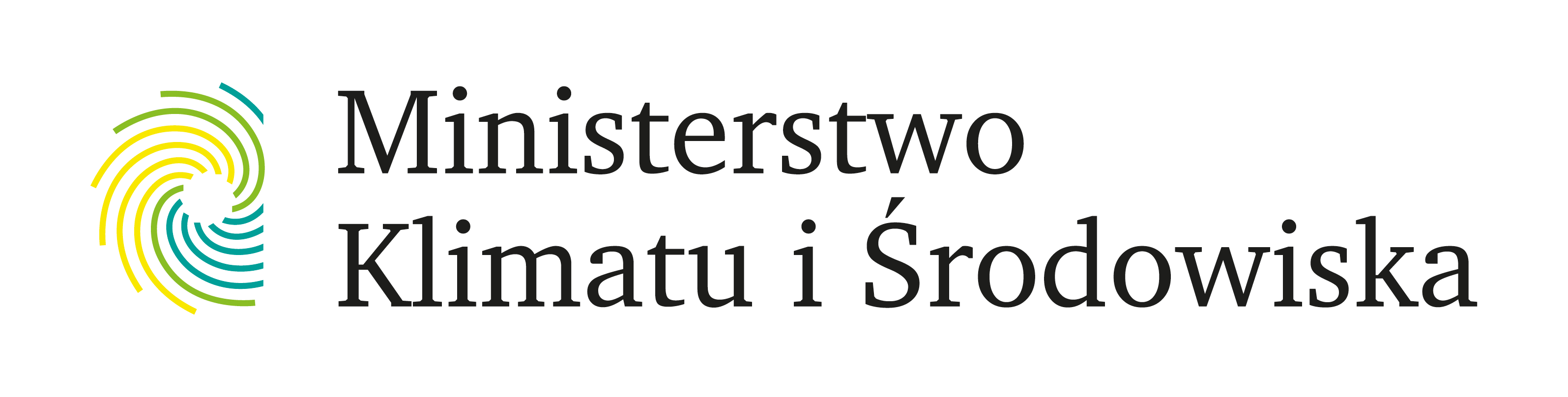 ODNAWIALNE ŹRÓDŁA ENERGII
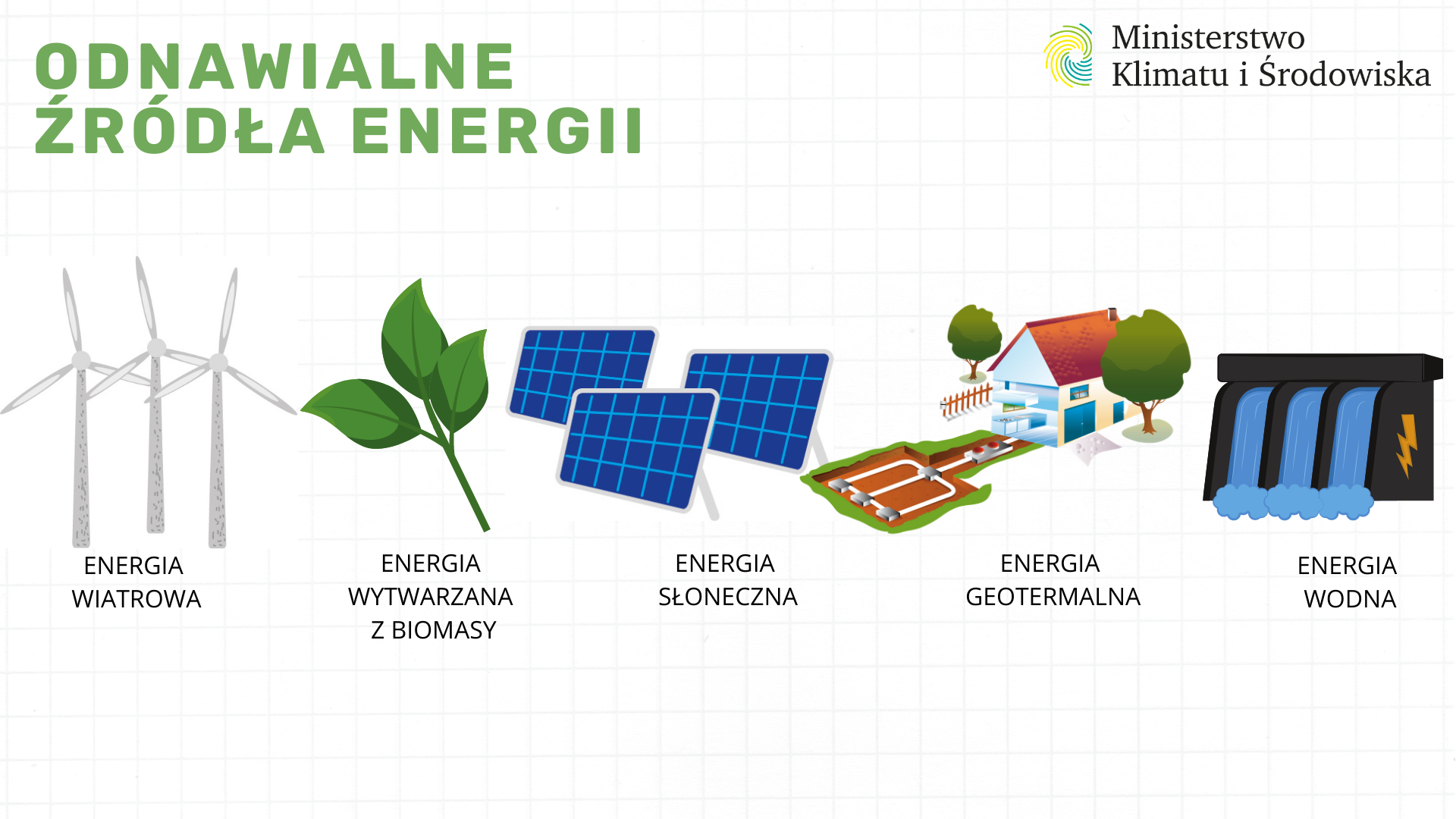 ENERGIA GEOTERMALNA
ENERGIA WIATROWA
ENERGIA WYTWARZANA
Z BIOMASY
ENERGIA WODNA
ENERGIA SŁONECZNA
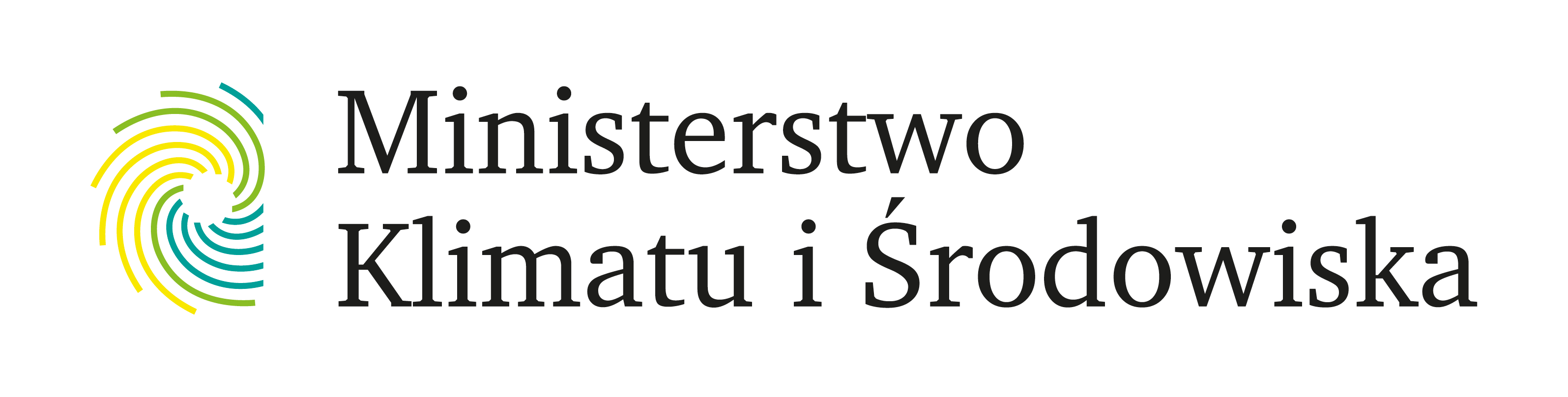 NIEODNAWIALNE
ŹRÓDŁA ENERGII
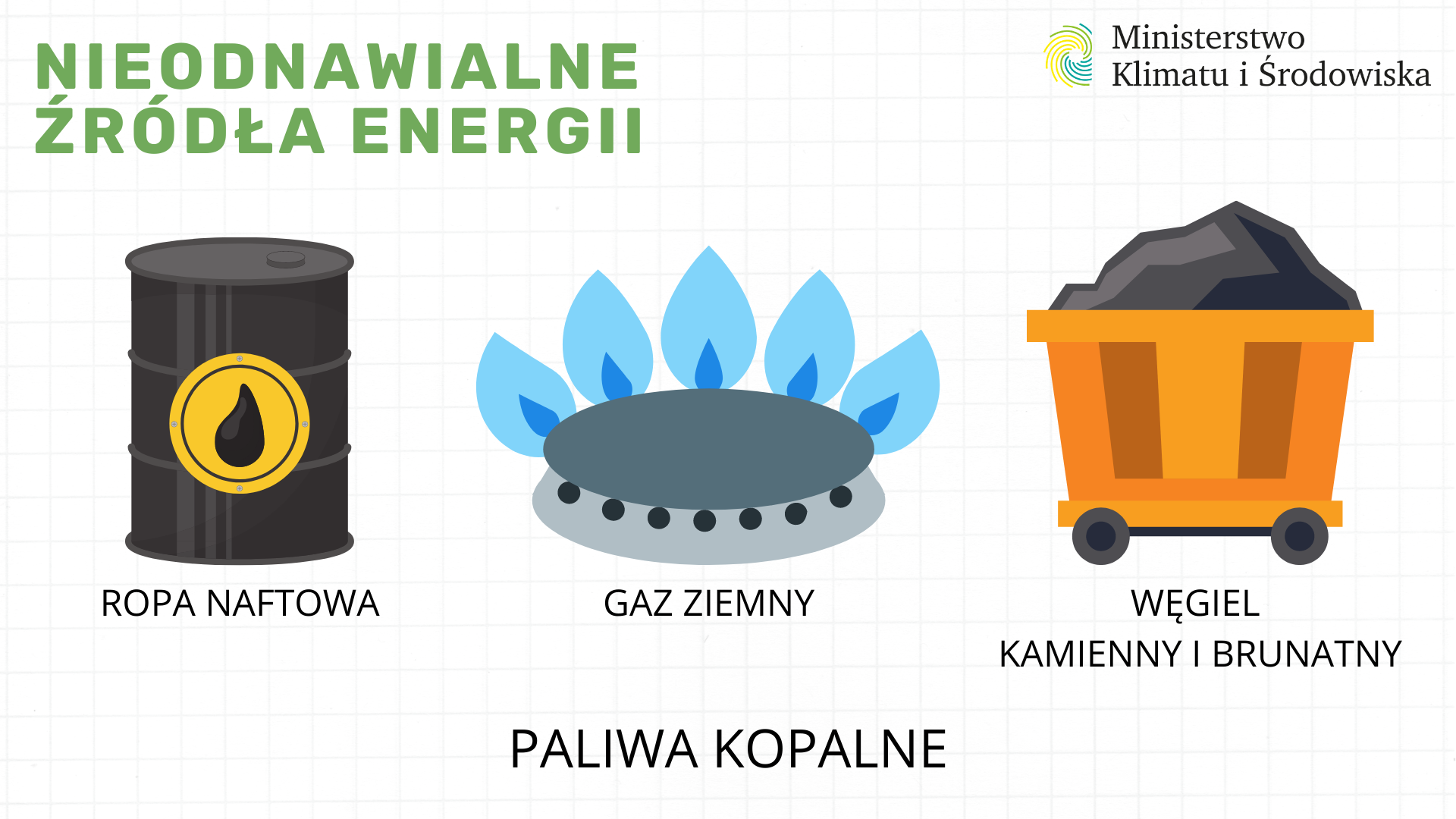 WĘGIEL KAMIENNY I BRUNATNY
ROPA NAFTOWA
GAZ ZIEMNY
PALIWA KOPALNE
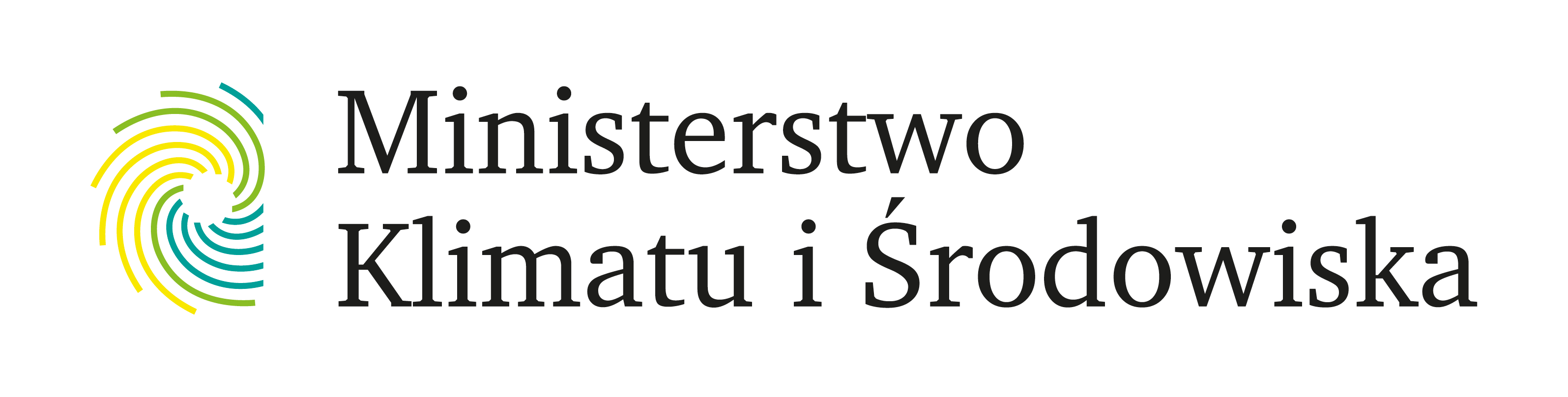 ŹRÓDŁA ENERGII
ŹRÓDŁA ENERGII SZKODZĄCE ŚRODOWISKU
ŹRÓDŁA ENERGII PRZYJAZNE DLA ŚRODOWISKA
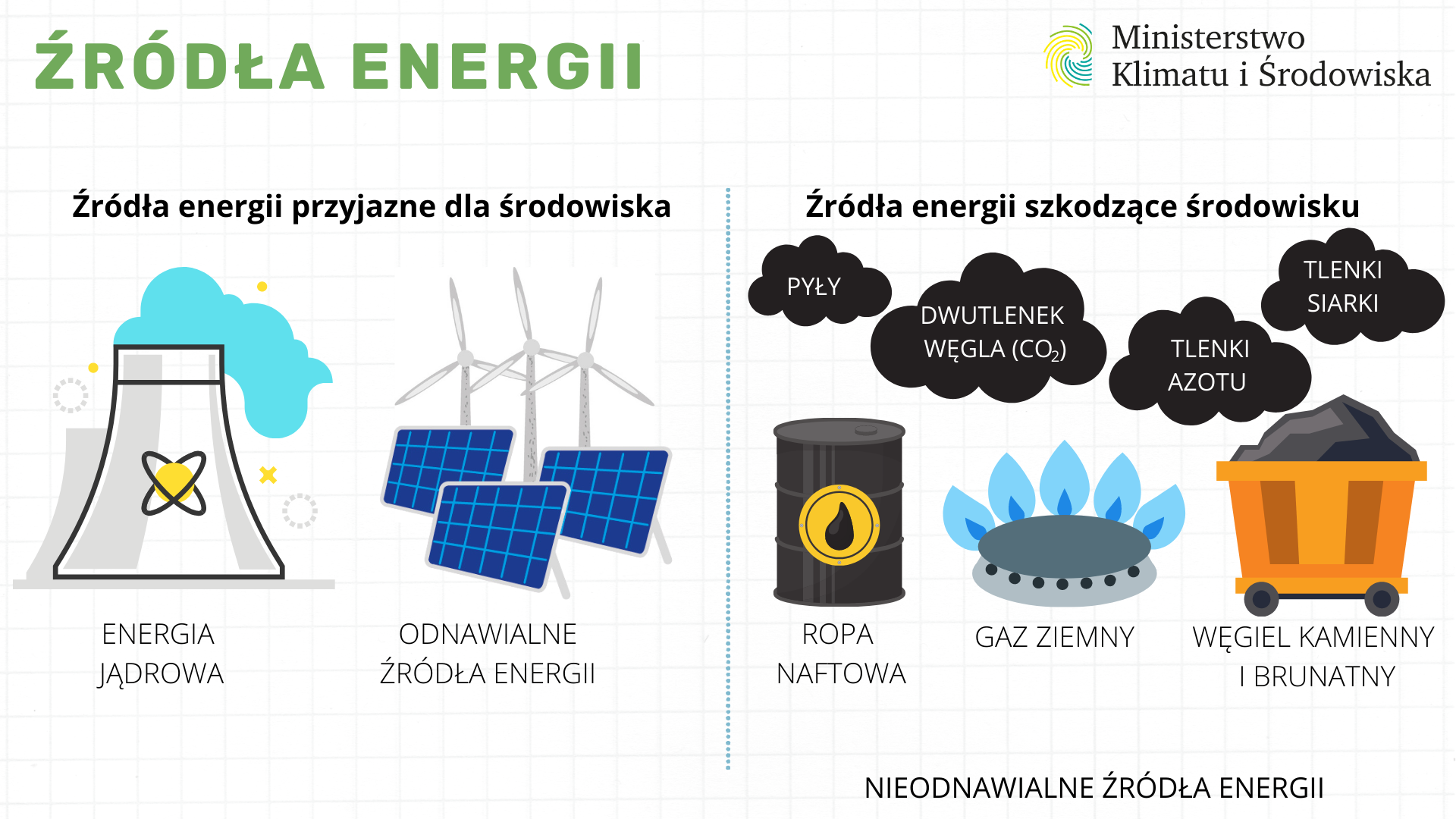 NIEODNAWIALNE ŹRÓDŁA ENERGII
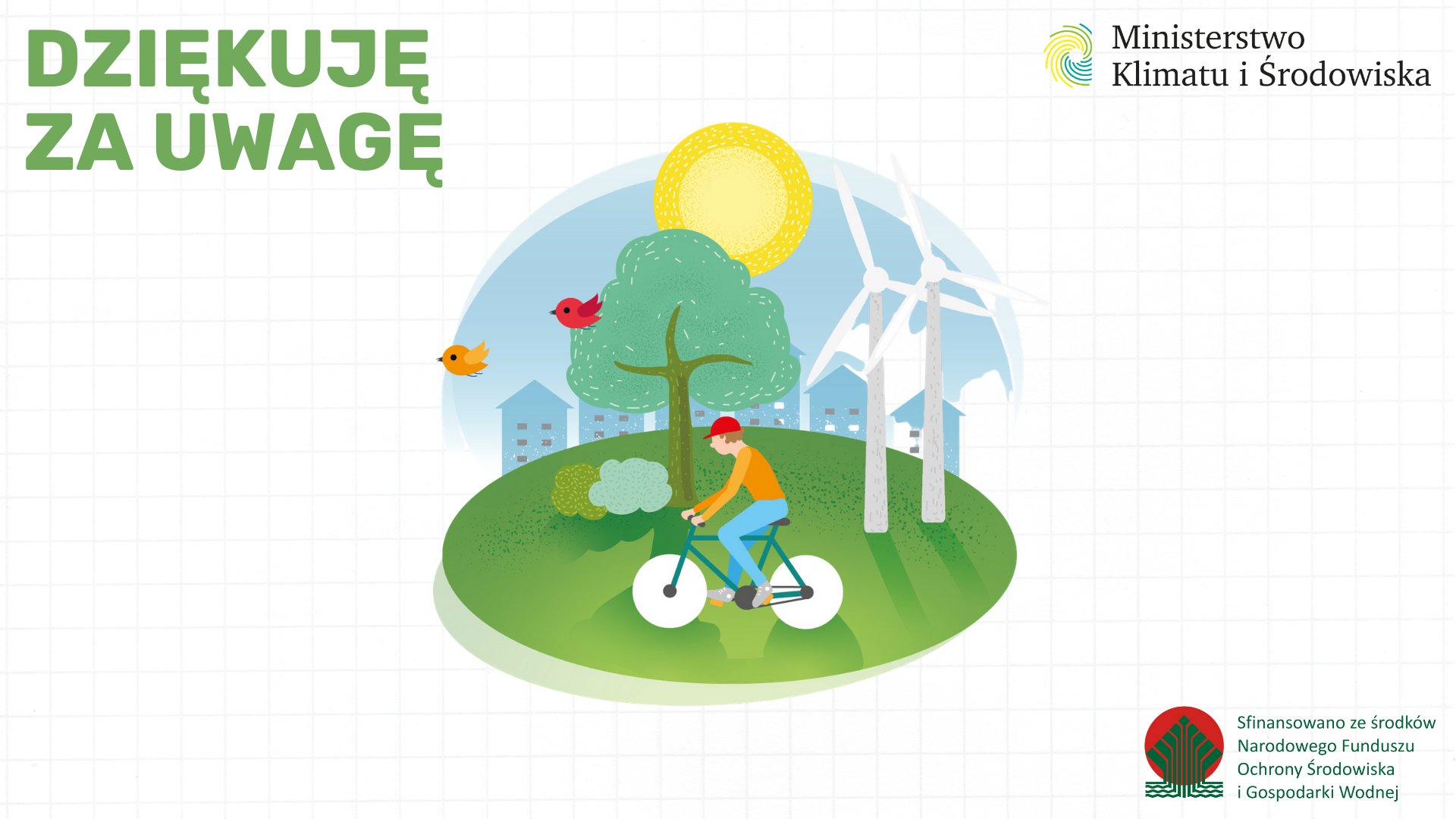